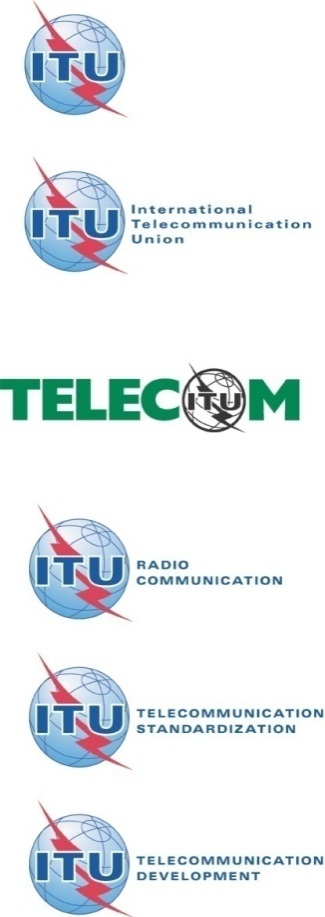 ITU Regional Standardization Forum for Africa

(Kampala, Uganda, 23-25 June 2014)
Summary of Actions
The Standardization Gap
BSG is one of strategic goals of ITU-T  
Defined as the disparities in the ability of developing countries, relative to developed ones, to access, implement, contribute to and influence international ICT standards, specifically ITU‐T Recommendations.
Bridging the standardization gap: PP Res 123, WTSA Res 44 and WTDC Res 47
2
[Speaker Notes: PP Res 123 firstly adopted by PP 2002
WTSA Res 44 1st adopted by WTSA-04]
The Standardization Gap
Resolution 44 revised at WTSA-12, Dubai
Disparities between developed and developing countries in standardization have 5 main components:
disparity of voluntary standardization, 
disparity of mandatory technical regulations 
disparity of conformity assessment, 
disparity in human resources skilled in standardization
disparity in effective participation in ITU-T activities
3
Main Actions
National Standardization Secretariat
Capacity building on leadership roles in ITU-T Study Groups
ICTs and Environment
Quality of Service
4
National Standardization Secretariat
Countries in the African region could consider establishing a national standardization secretariat in order to enhance their standardization capability. 
The establishment of a standardization secretariat can help drive ICT standardization activities at national level and coordination the participation in ITU-T meetings.
5
National Standardization Secretariat
Countries that expressed an interest to consider the establishment of a national standardization secretariat are: Morocco, Uganda, Ghana and Sudan.
Countries in the region could make request to ITU for technical assistance in establishing the national standardization secretariat.
ITU could also work with EACO to promote the national standardization secretariat to countries in East Africa region.
6
Capacity building on leadership roles in ITU-T Study Groups
The technical tutorial on roles of rapporteurs and editors 
Issues to consider when approving and drafting Recommendations. 
Language issues, in particular, related to activities between SG/WP meetings were identified
The e-learning course on Recommendation ITU-T A.1 : Working methods of ITU-T study groups is a good starting point for learning about how to participate in ITU-T study group meetings 
Delegates are encouraged to take the e-learning course.
7
ICTs and Environment
Enhance collaboration on E-waste at regional level (East &West Africa) in order to share the best practices and to define needs to be standardized.
Holding workshops on EMF at regional level is useful to enhance awareness. 
This should be carried out within the African Regional Group of ITU-T SG 5 which can help to prepare the material for such action.
8
ICTs and Environment
Water is critical for life on our planet. 
Water availability and efficient management is critical for the continent and modern technologies could bring many benefits to water management.
African countries are encouraged to participate and contribute to the work in the ITU-T Focus Group on Smart Water Management
9
Quality of Service
Supplement 9 to ITU-T E.800-series Recommendations Guidelines on Regulatory Aspects of QoS provides guidelines on regulatory aspects of Quality of Service (QoS). The intent is to assist regulators or administrations who need to achieve desired levels of QoS for one or more ICT services under their jurisdiction.

The supplement and its application in Morocco was presented.
10
Quality of Service
From discussions:
There is the need for understanding on the implementation of QoS Frameworks 
A Service Level Agreement for QoS needs to be developed
There is the need to define the events to Network counters on QoS
11
E.804
An overview of E.804 was presented and discussed
There was the request for a roadmap guidance on the use of the recommendations
There is the need to define test methodologies of the various services.
12
Thank You
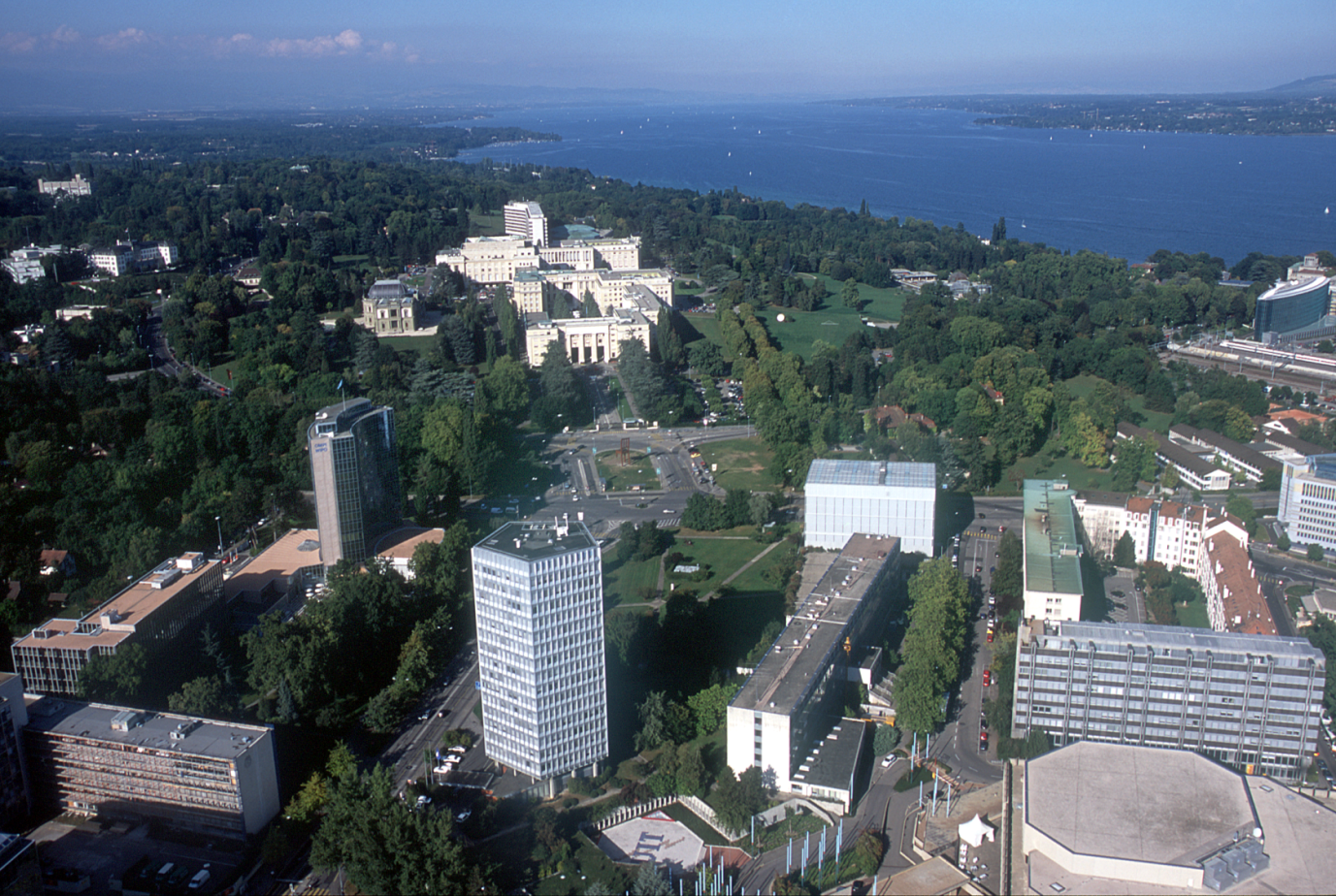 13